Student Activities Council General Body Meeting
March 22, 2018
College Hall 200
6pm
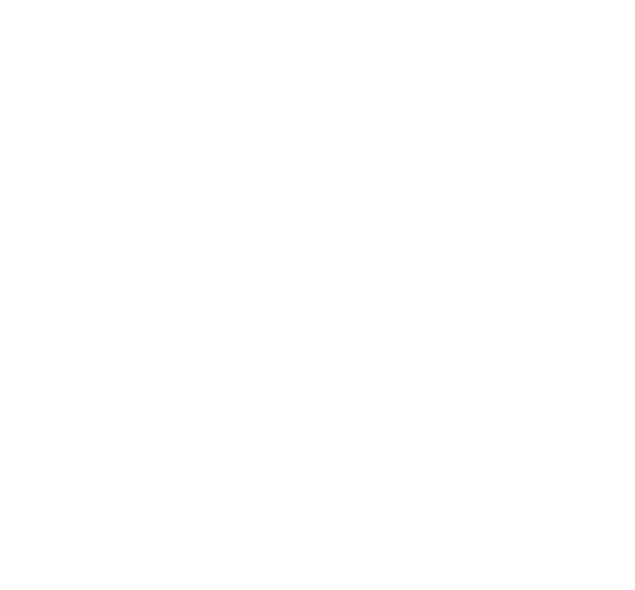 Agenda Overview
Call to Order
Guest Announcements
University Copy Service Promotion
Open Forum
SAC Announcements
Welcome to new Exec!
Board Turnover Reminders
Budget & Allocations Update
Updates to Guidelines
Appeals Process & Timeline
Constitutional Amendments
Procedure
Amendments & Ratification
Executive Report
Emergency Contingency
Contingency, Reallocation, and Re-recognition
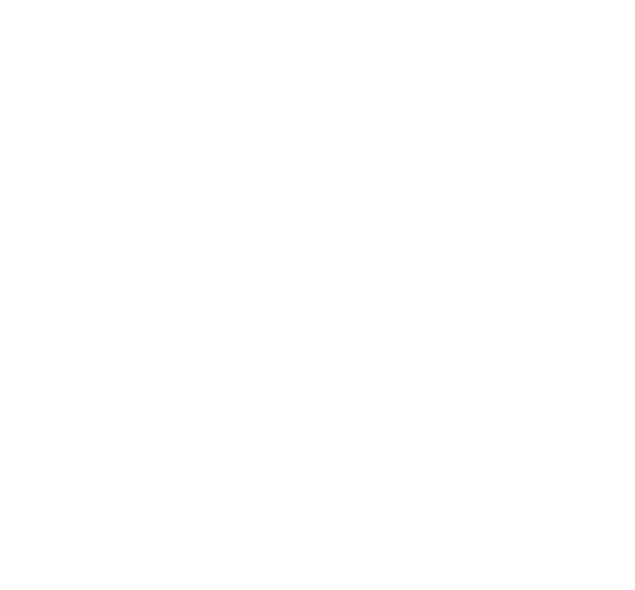 Guest Announcements
University Copy Service Promotion
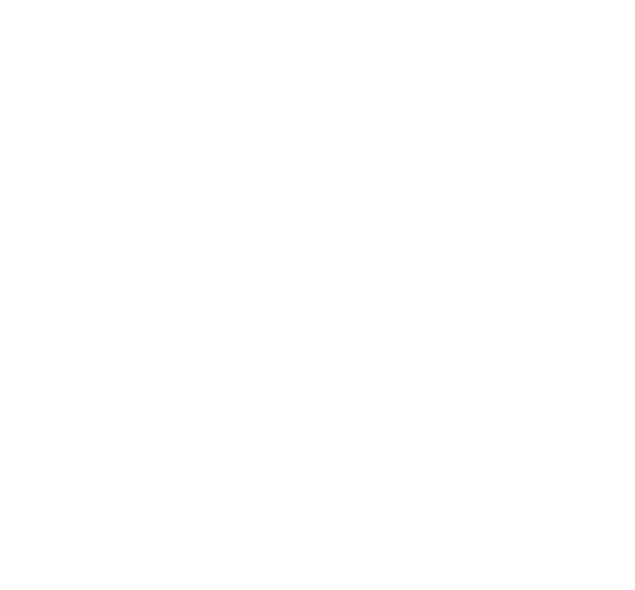 Open Forum
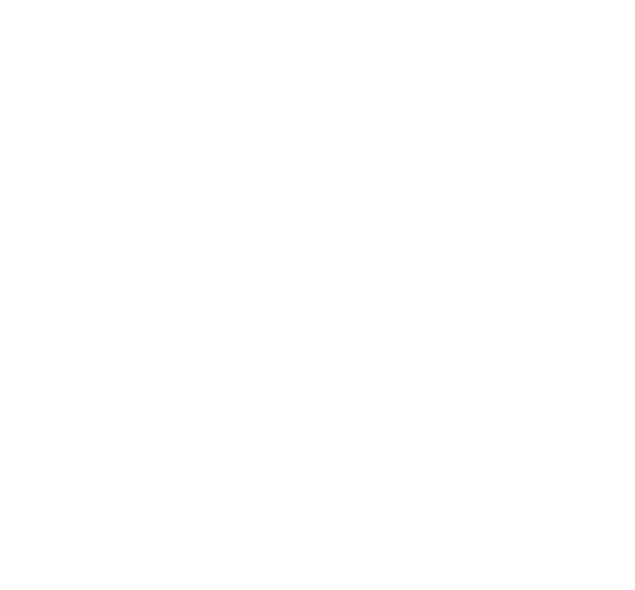 Open Forum
What is SAC doing well?
What can SAC be doing better?
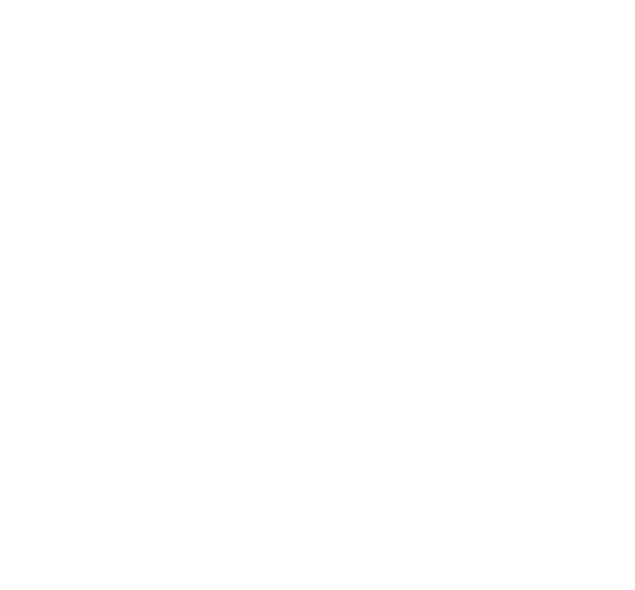 SAC Announcements
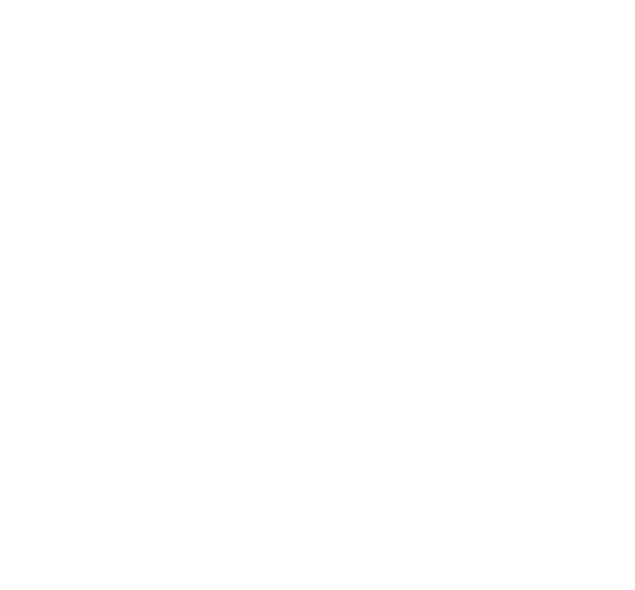 Welcome to New Exec!
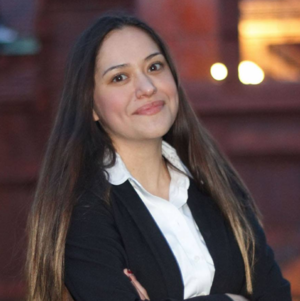 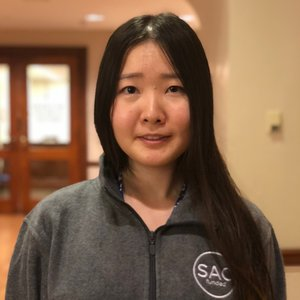 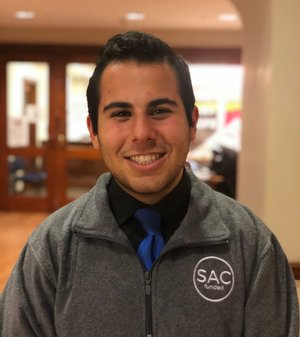 Michael Krone
Chair
Elena Hoffman
Communications Director
Emily Su
Vice Chair
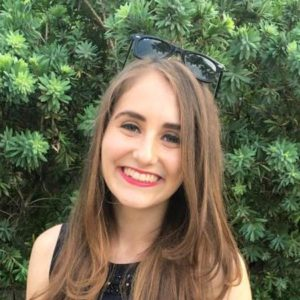 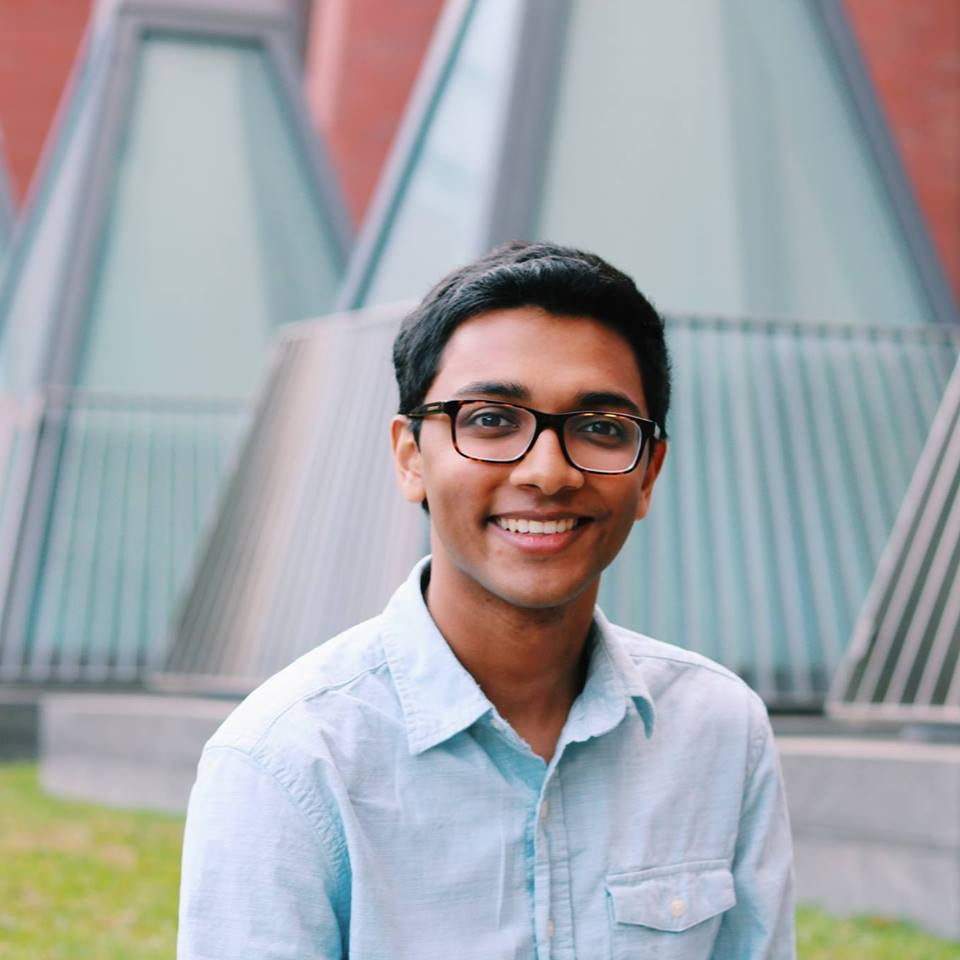 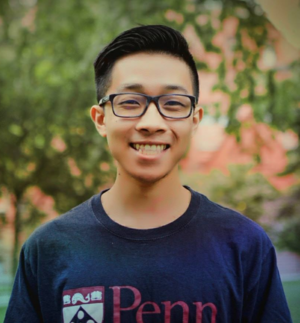 Pranav Reddy
Louis Lin
Technology Director
Rebecca Gelfer
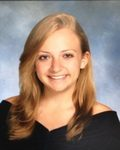 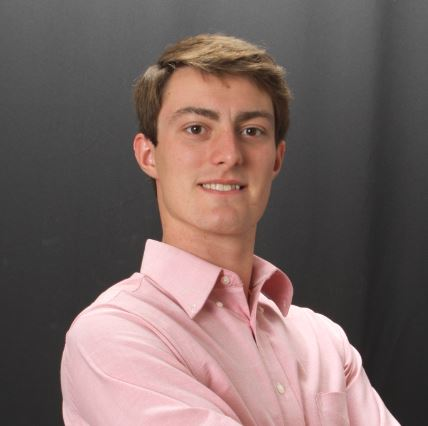 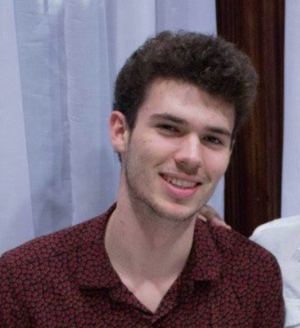 Ben Grau
Noah Sylvester
Samantha Shea
UA Treasurer
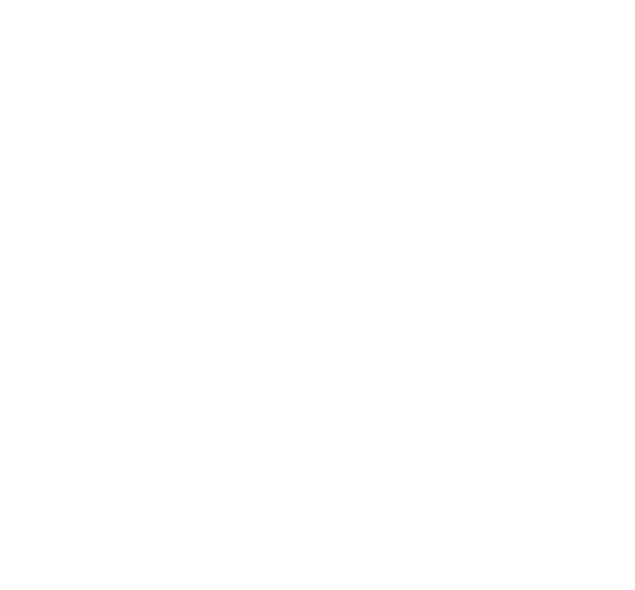 Board Turnover Reminders
If your group has had or will have a board turnover, we ask that you complete the following items:
Appoint a designated SAC representative
Instruct your new Treasurer/SAC Rep on the Spring GBM calendar and the de-recognition policies of SAC
Introduce your new Treasurer to your Financial Coordinator in the Office of Student Affairs
Add members of your new board to the SAC Listserv
Update your group’s primary contact by emailing your liaison
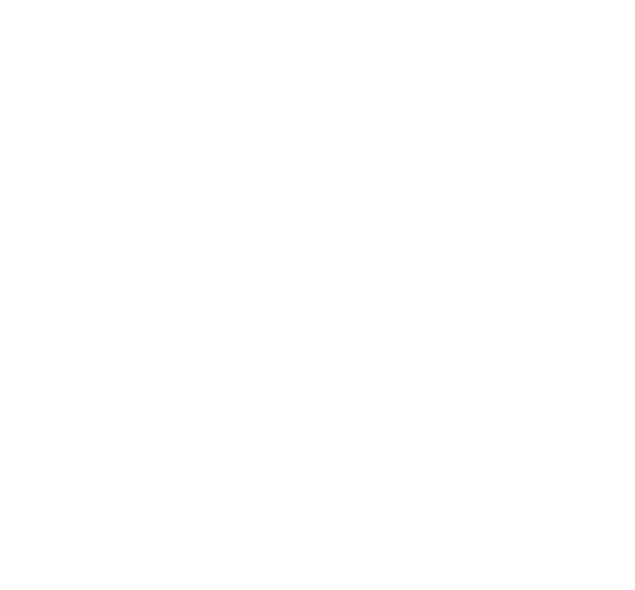 Budget & Allocations Update
B&A is complete!
Over the last weekend, SAC Exec allocated more than $700,000 to all of your groups!
We considered the requests, funding guidelines, and past spending in budget categories. If groups were found to have not spent funds consistently over previous years, groups were not reallocated funds. 
If you have any questions about the B&A process, email me at chair@sacfunded.net. 
SAC Budget Breakdown:
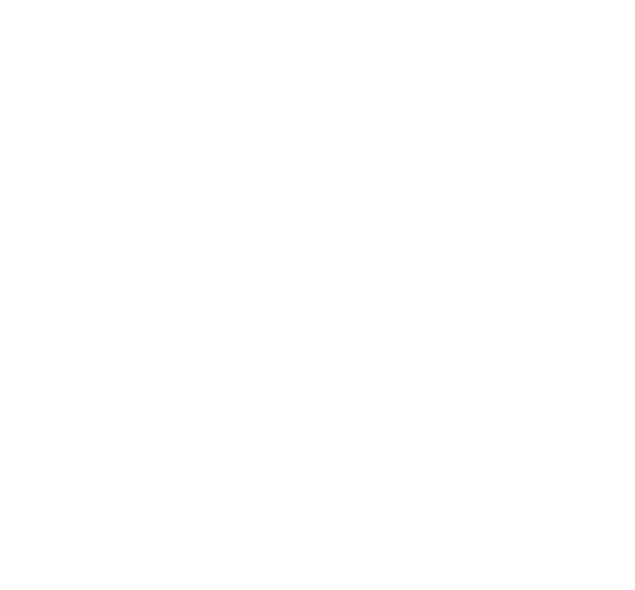 Updates to Guidelines
SAC Exec made some changes to our funding guidelines, which will be reflected in your upcoming annual budget allocations. They are:
Reduce PPP cap from $100 to $75, but allow groups to apply for up to a cap of $25 in Advertising for social media or other internet ads. 
This is to reduce flyering on Locust Walk, which has been found to be largely ineffective.
Increase cap of SEPTA/within Philadelphia travel to $750 for Community/Public Service Groups
These guidelines will be made available on the SAC website under “Funding Guidelines” later this weekend.
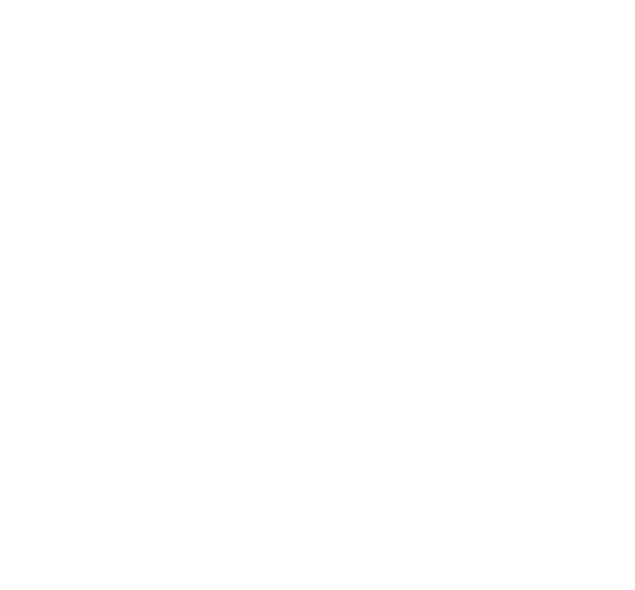 Appeals Process & Timeline
Timeline:
April 2: Budget Briefs Released and appeals form launched at appeals.sacfunded.net
April 10 at 11:59pm: Appeals form available at appeals.sacfunded.net will close
April 16: Appeal decisions released
April 19: April GBM (need to accept or appeal budget, appeals process follows as normal)
What to include in your appeal:
Item/activity you requested funding for
Amount requested
Amount received
Amount for which you are appealing (cumulative, not the difference)
Rationale
It helps to have supporting numbers in an appeal. If you would like a sample, please let me know.
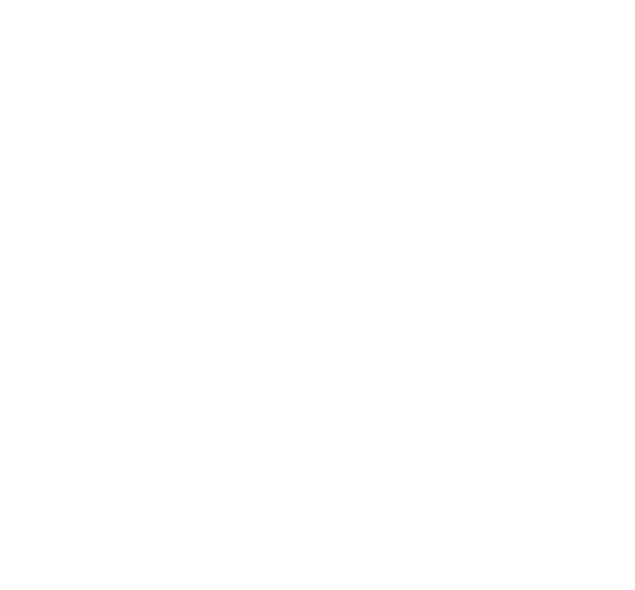 Constitutional Amendments
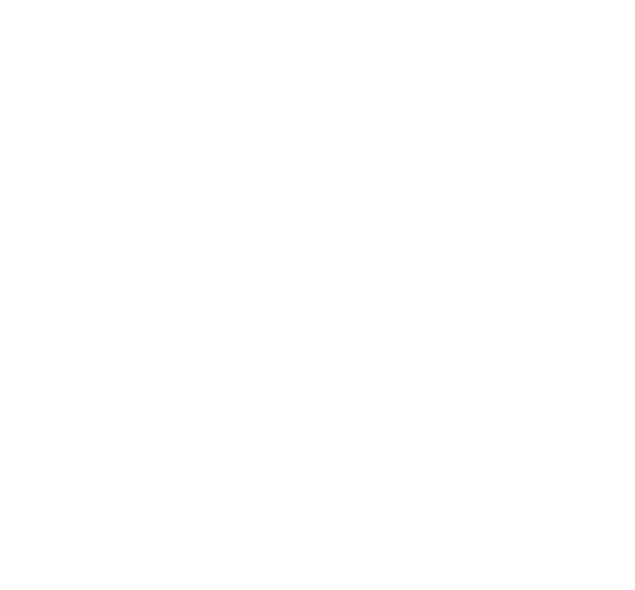 Procedure
Amendments were introduced at the February GBM
For each individual amendment
Proposal of amendment by SAC Exec
One minute for Q&A
One minute for pro-con (if necessary)
Vote
If alternatives are proposed, voting using Google Form
If none, vote by acclamation (raise placards to approve)
Needs 2/3 to pass (if on Google Form)
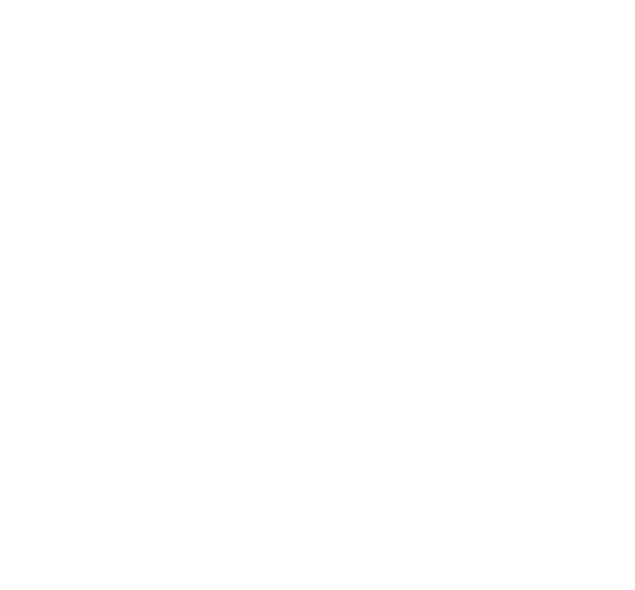 Amendments and Ratification
Amendment to Article II, Item 3:
Add the following text: Fourth, groups must be registered on the Office of Student Affairs’ database, Groups Online at Penn (G. O. Penn) as of December 1 of the calendar year immediately prior to the year in which the group is to be considered for SAC recognition.
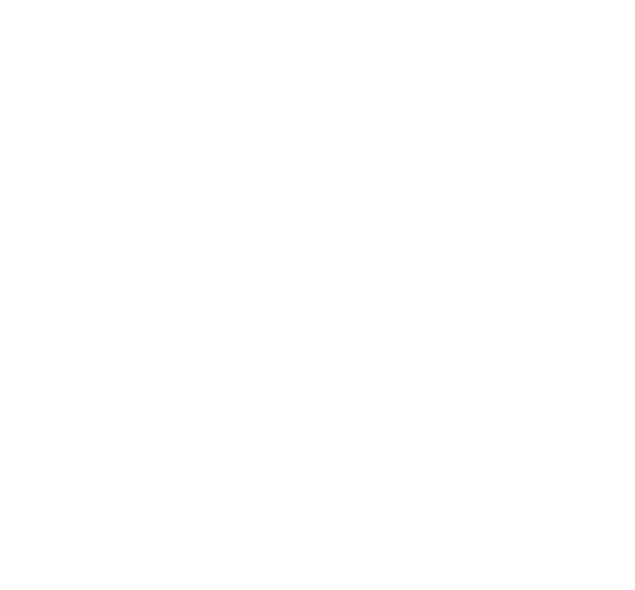 Amendments and Ratification
Amendment to Article II, Item 3:
Amend the following text: “as defined in SAC’s bylaws” to “as defined by the Office of Student Affairs.”
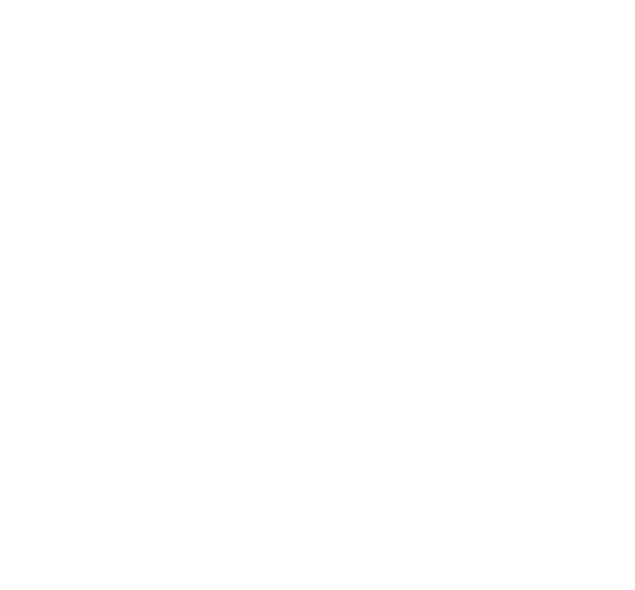 Amendments and Ratification
Amendment to Article II, Item 4:
Add the following text: The Executive Board will conduct hearings with each group to review its recognition request. Eligible groups that fail to attend the recognition hearing to which the group and the Executive Board have mutually agreed upon lose all rights to appeal the recommendation of the Executive Board.
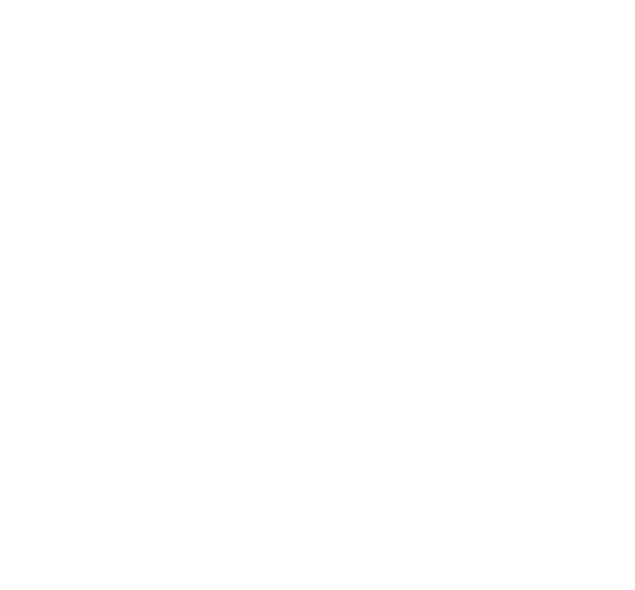 Amendments and Ratification
Amendment to Article II, Item 7:
Amend the second sentence to state: This registration process entails submitting a list of all current officers and members.
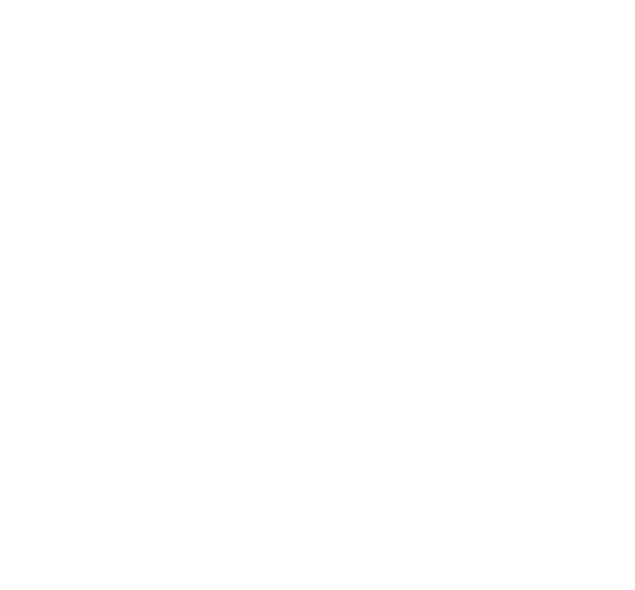 Amendments and Ratification
Amendment to Article IV, Item 12:
Amend the following text: “to have violated the SAC bylaws.” to “to have violated the SAC Constitution.”
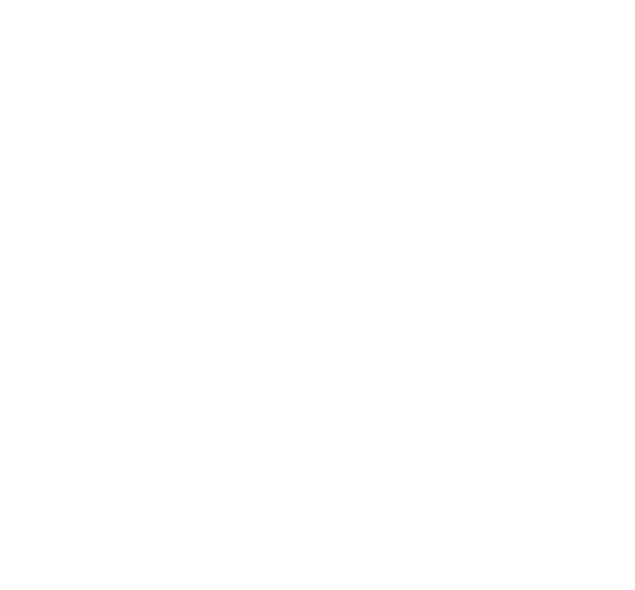 Amendments and Ratification
Amendment to Article V, Item 17:
Amend the following text: “In the event of a tie, the candidates with the highest number of votes will enter a runoff election to be held at the next General Body Meeting” to “In the event of a tie, the candidates with the highest number of votes will proceed to a runoff election among the Executive Board, subject to the Bylaws of the Executive Board, until an officer is able to be elected.
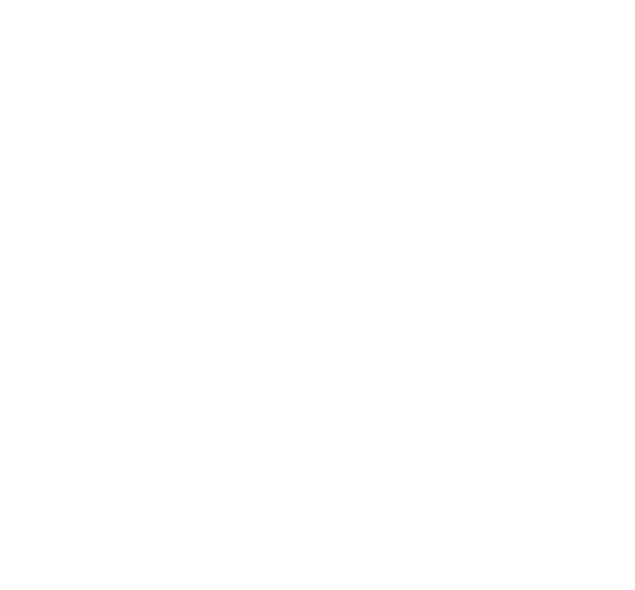 Amendments and Ratification
Amendment to Article V, Item 22:
Add the following text: Conditions for recall may include, but are not limited to, violation of the attendance policy for Executive Board members established in the Bylaws of the SAC Executive Board.
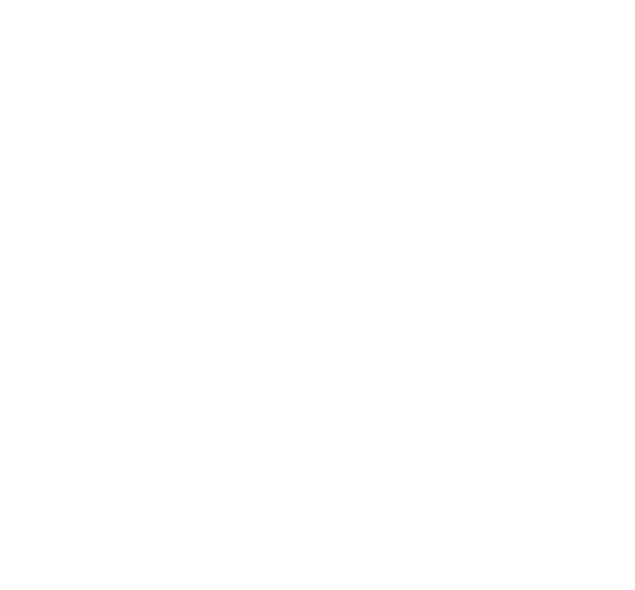 Executive Report
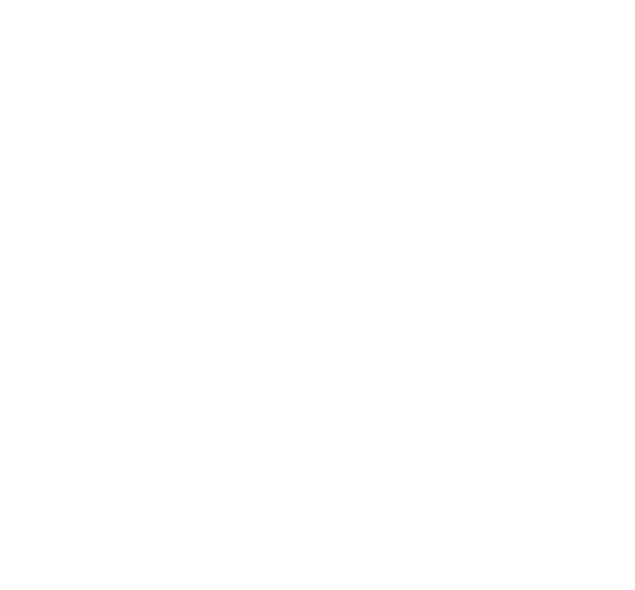 Executive Report
Emergency Contingency Requests
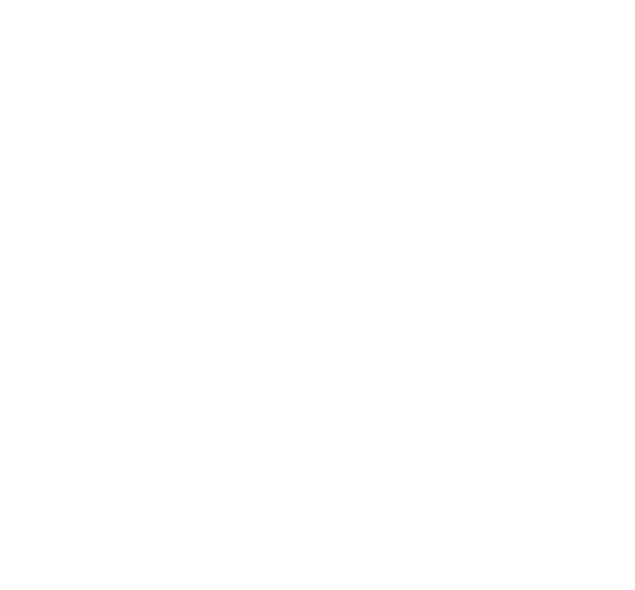 Executive Report
Contingency, Re-recognition, and Reallocation Requests
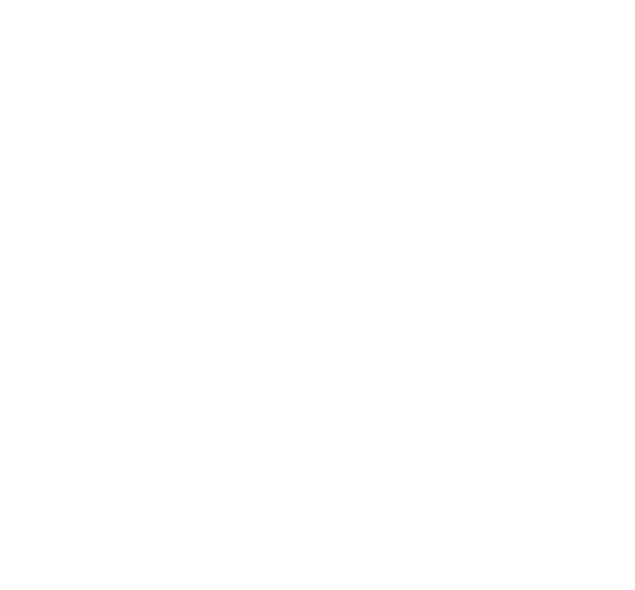 Spring GBM Dates
April 19, 2018 at 6pm in College Hall 200

Be sure to follow us on Facebook at facebook.com/SACFunded
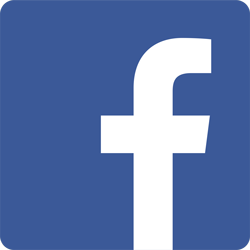 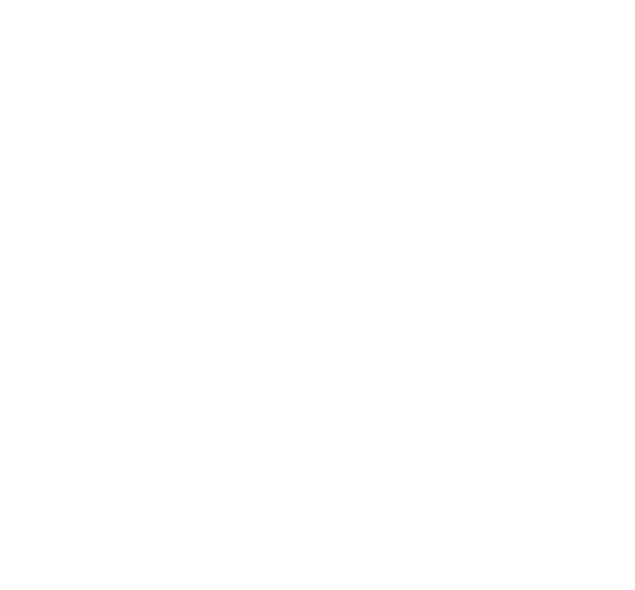